Vision Casting
Cultivating the Culture of Your Congregation
The Rev Dr Brian Fraser
Minister, Brentwood Presbyterian Church, Burnaby, BC
www. brentwoodpc.ca
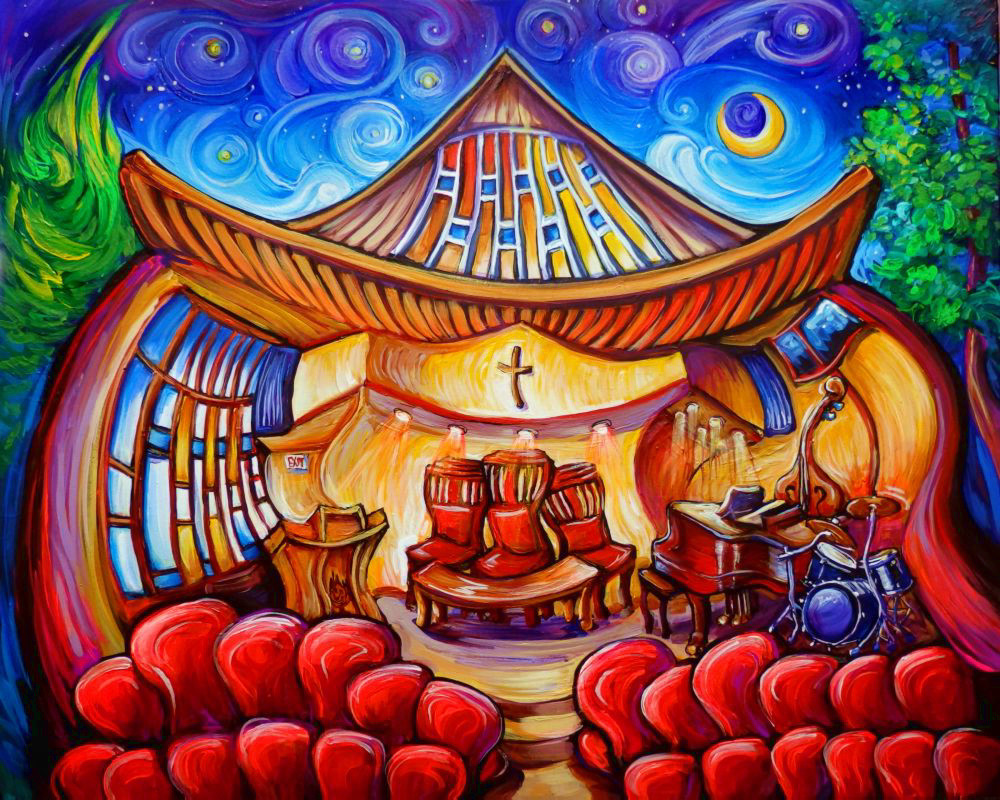 Beginning Together in Prayer
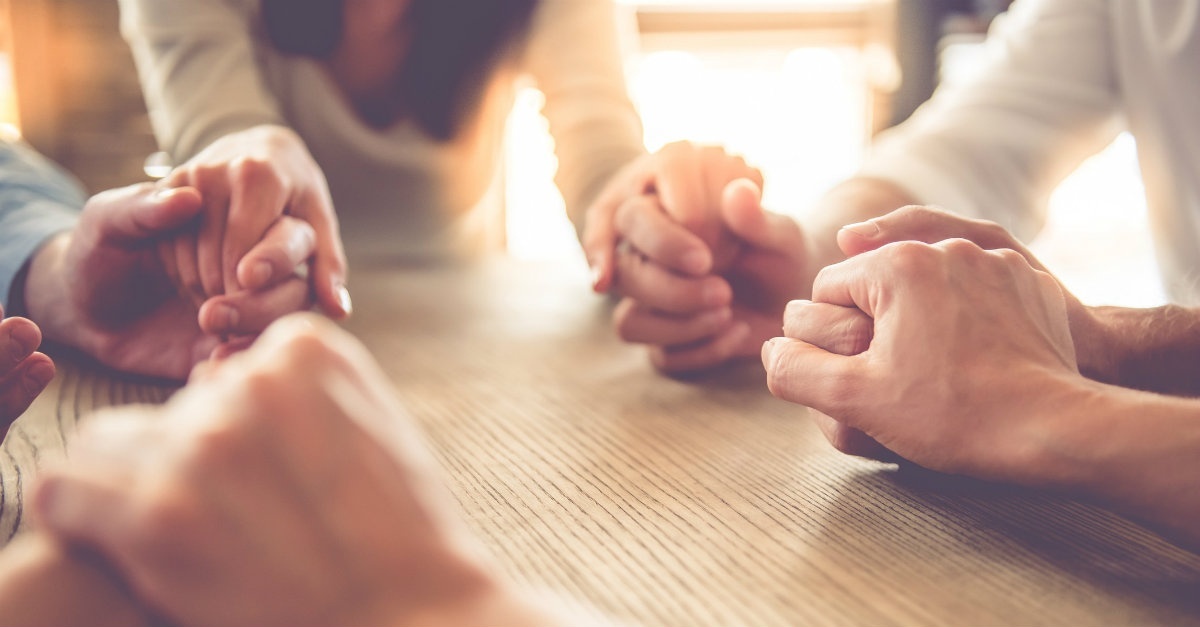 Be with your people, O Lord, …
Convening Conversations thatCultivate Congregational Cultures
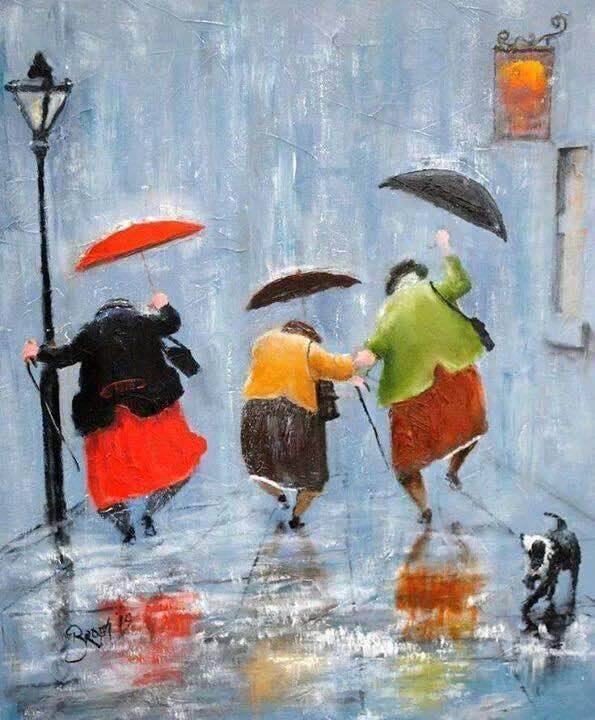 Casting a purpose (vision)
    that aligns people
         into a process
             that opens up 
                  positive possibilities
Three Foundational Principles
Get everyone involved from the very beginning, deeply aware that our triune God is at work in the process. 

Build on your aspirations and strengths – and you do have them.

Focus on a few things that have great impact and do them well.
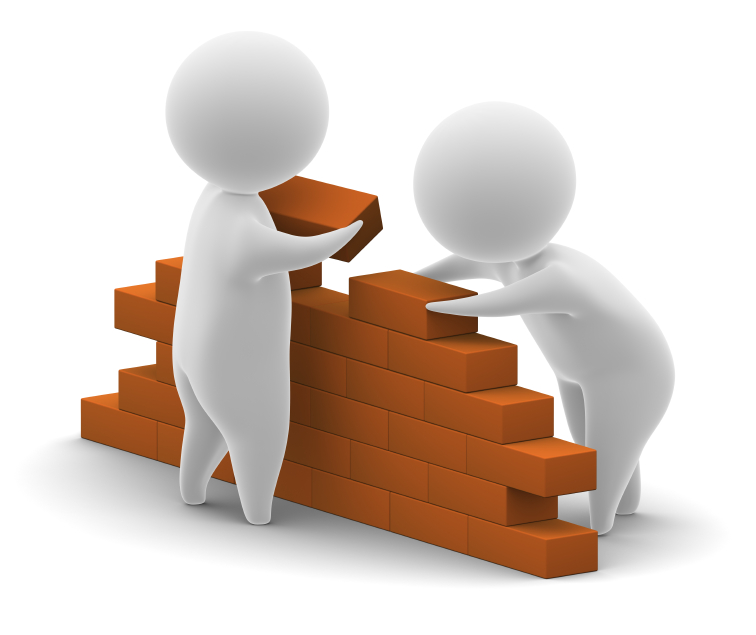 Curiosity is the First Step
“The church is Jesus Christ and his people
together with their government.”
The Rev Dr Thomas Wardlaw Taylor, Principal Clerk of the General Assembly (1925-1952)

                            What, then, is the people’s vision 
                            of your congregation’s mission?
                           Just ask them!
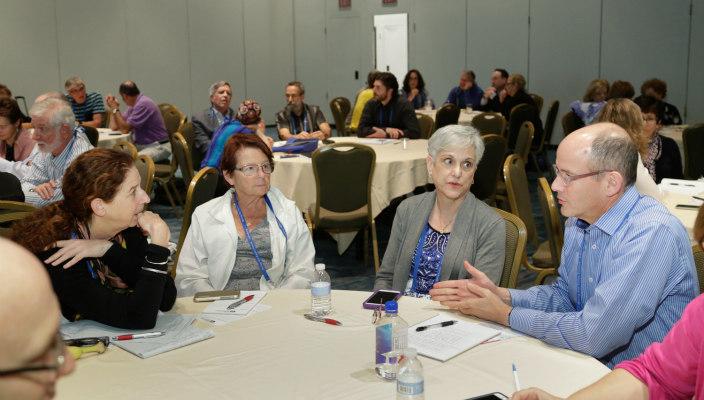 In Search of Christ’s Vision for You
A vision is a declaration that clarifies what your congregation is inspired by and called to be and do.

To be effective, a vision must be owned and used.  It must infuse every dimension of a congregation’s work and witness.
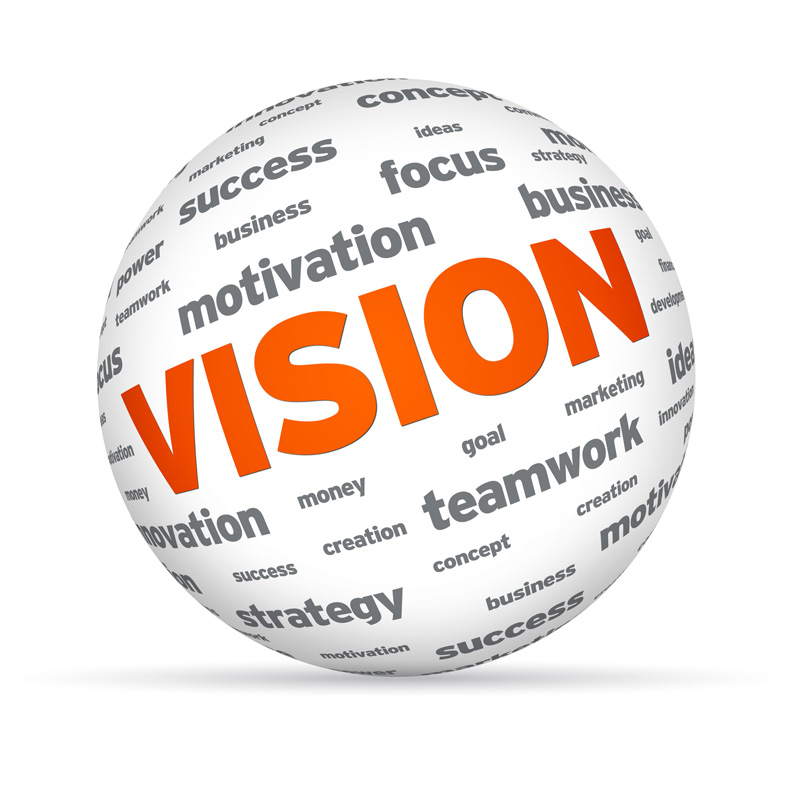 An Appreciative Awareness Survey
What do you value most about what this congregation offers you?
How is this congregation delivering those values?
What is preventing this congregation from delivering those values better?
What possibilities for improvements can you imagine?
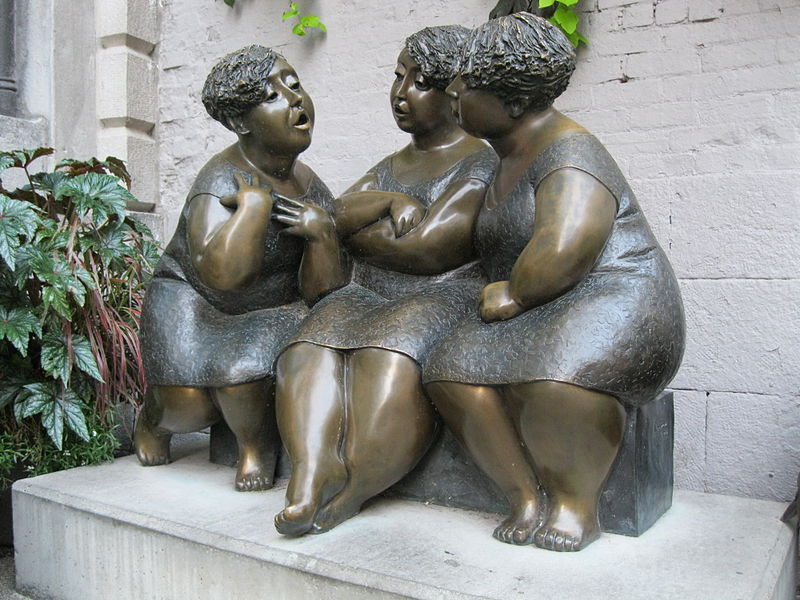 The People’s Wisdom in Their Words
The Key Question in Generating The People’s Wisdom

				What do you value most 
				about what this congregation 
				offers you?
				Discuss in groups of 3-4 
				and record ideas on stickies
                                               to ensure they get to use their words 
                                                  and that they are heard.
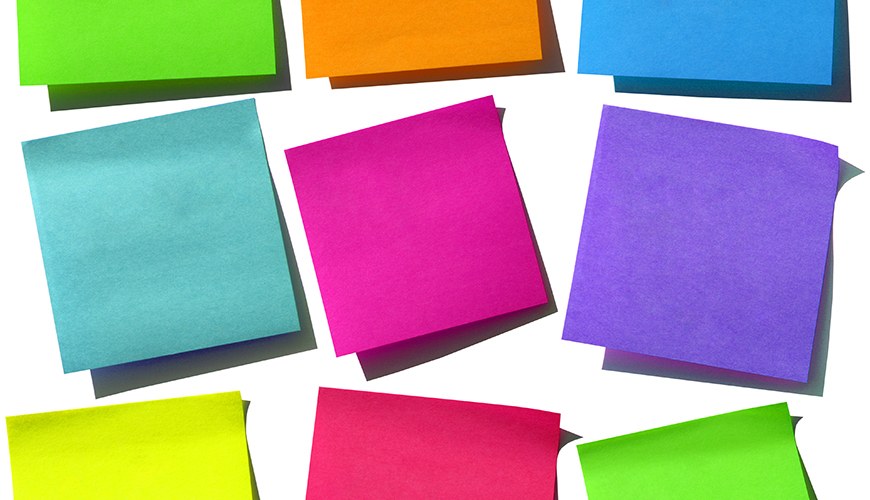 Invite Them to Listen & Learn
In the same groups of 3-4, continue to be curious.

Taking all the wisdom posted on the stickies, what are the 10 most powerful, positive words/phrases?

Do it once again with the lists of 10, to refine it down even further.
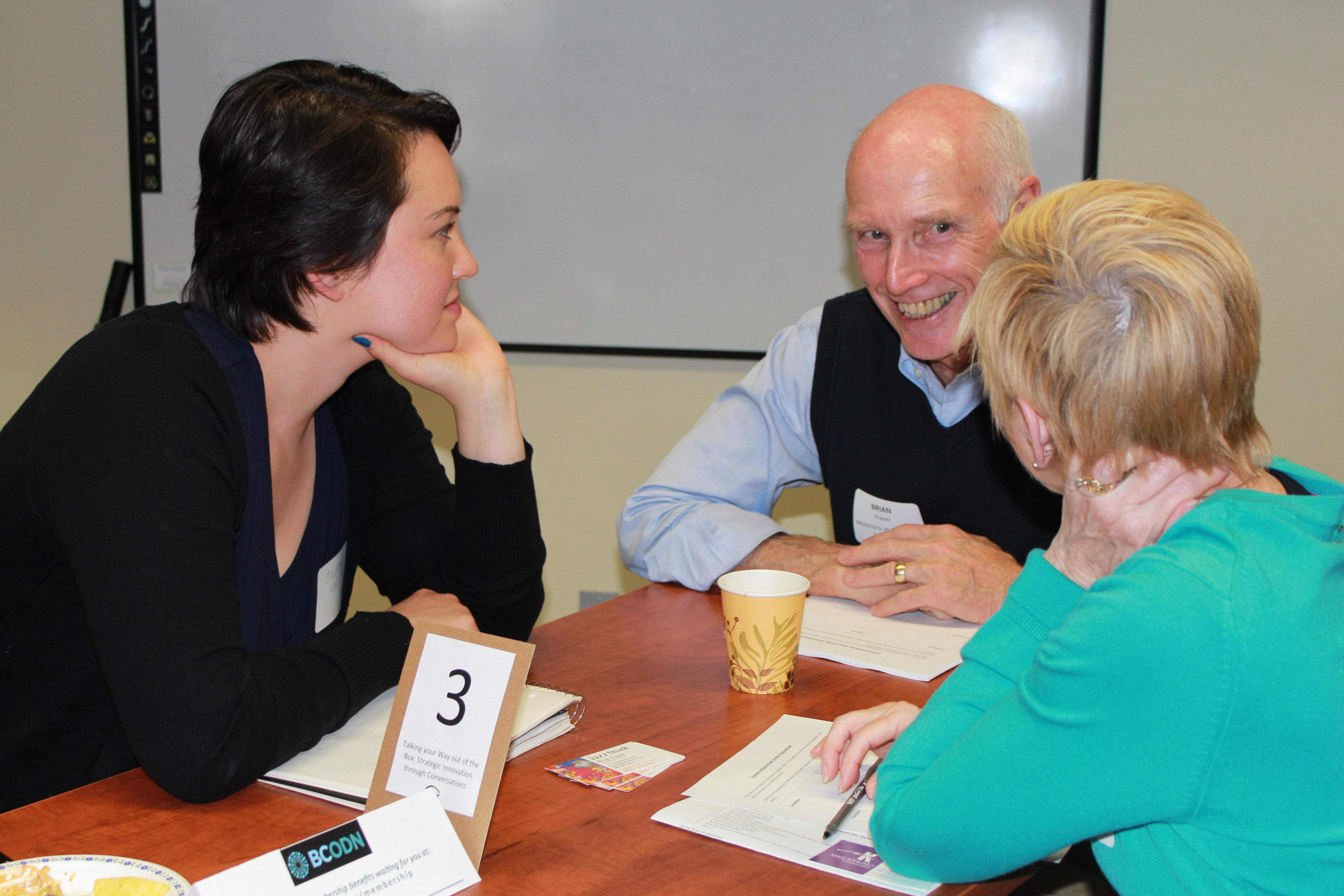 Draft a Vision Statement
Using the key words/phrases that have been chosen, draft a vision statement in 10-20 words that are memorable.

Have each group present theirs and say a bit about why they composed it the way they did.

Over lunch, have a small group draft a consolidated statement to test.

Compose an agreed upon first draft as a group.
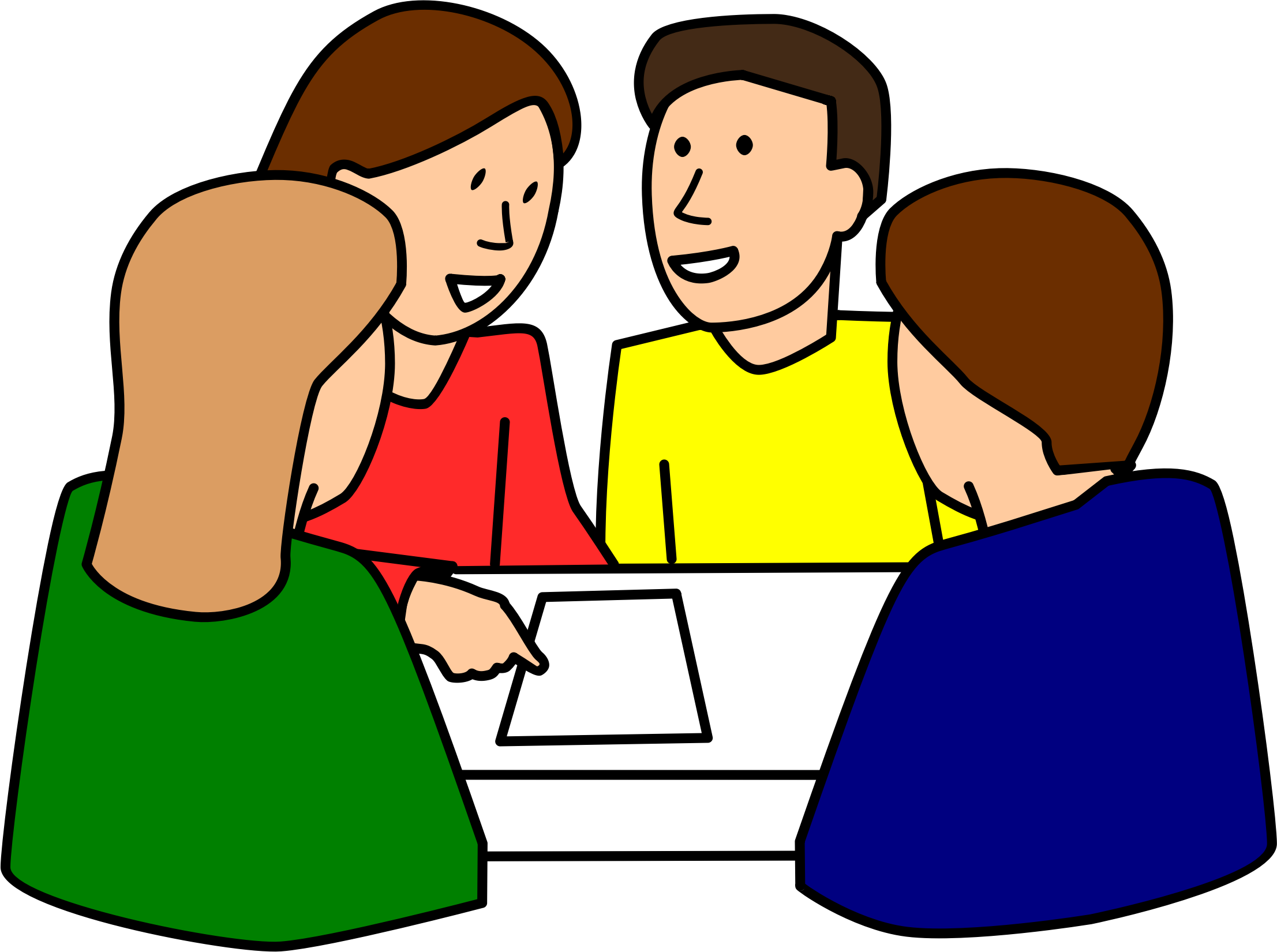 Testing the Vision
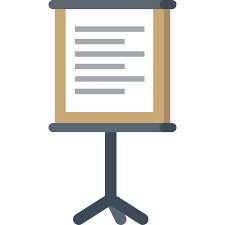 Write the chosen wording on a flip chart and put in the narthex/lobby of the church for 2-3 weeks, inviting comments, pro and con, from all who read it.

Then the Session approves it with some or all of the suggested revisions for use for a year, with the invitation to the congregation to test its power to inspire and guide.
A Few Samples
Intentions Aligned to Vision
Intentions arise from strengthening the things that are being done well to deliver the values.  But that strengthening may involve doing these things in innovative ways.





In most congregations, it’s some version of worship, learning, fellowship, and service.  These are the 5 marks of the NT church – liturgia, kerygma, didiche, koinonia, & diakonia.  Innovating with these elements has been the key to success over the past two millenia.
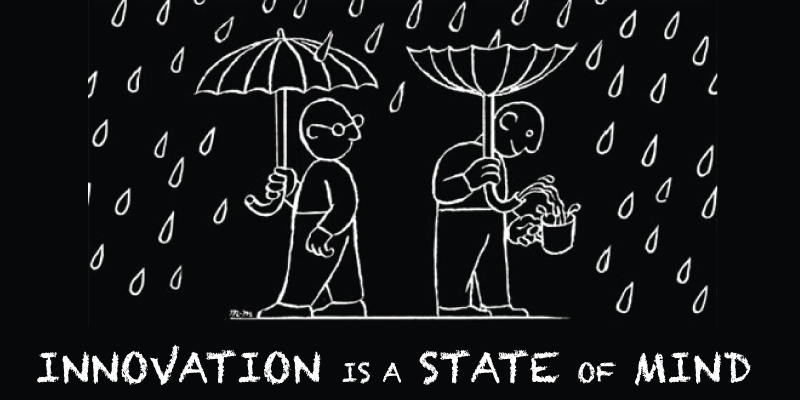 Taking the Barriers Seriously
Taking the barriers (problems) seriously is crucial to the credibility of the whole process.

But not letting them define reality is equally crucial.  Solutions are confined and restricted if they simply solve the problem.

The power of the process lies in its focus on positive potential and on implementing some of the possibilities imagined by the people to move through or adapt to the barriers.
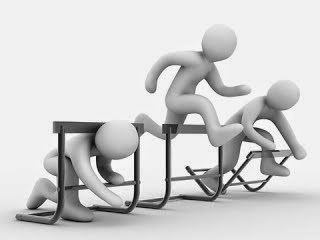 Collaboration in Execution
Chose 2-3 strategic initiatives to focus on for the next 6-12 months that will have the greatest imaginable positive impact on your mission.

Clarify responsibilities and provide robust support.

Monitor and measure faithfulness both formally and informally.

Appreciate successes and learn from failures.

Do an annual review in a congregational consultation to refine and reform.
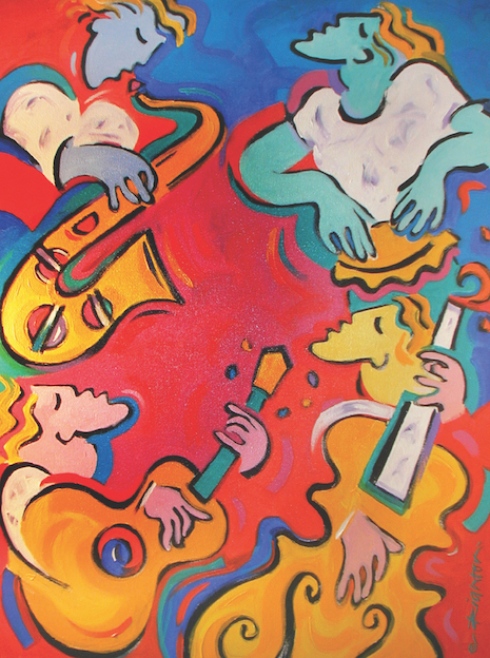 It’s All About the Conversations
With our triune God in prayer



With others in community



With yourselves in reforming according to the continual illumination of the Holy Spirit witnessing to God’s mission as revealed most clearly in Jesus Christ
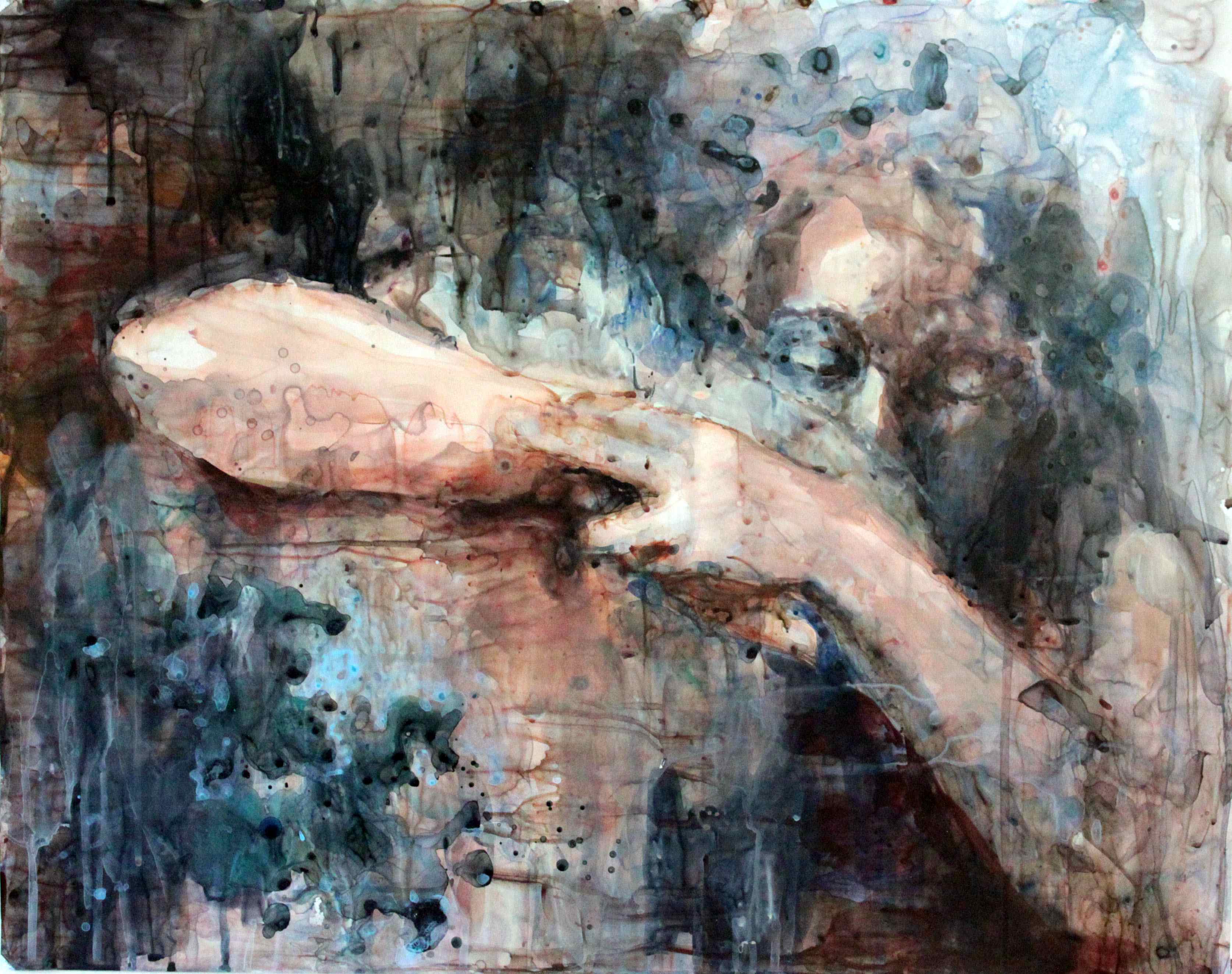 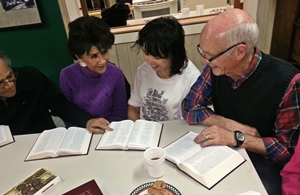 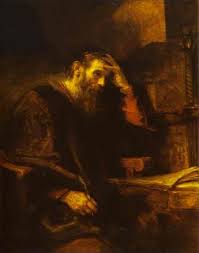 Realistic Expectations for Results
Faithful mission 
is not a 
straight line
process!!
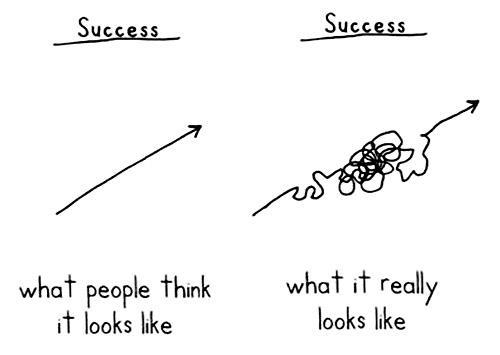 Reading to Enrich Faithful Vision Casting
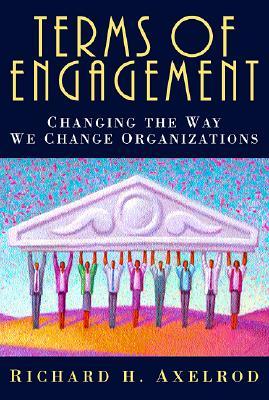 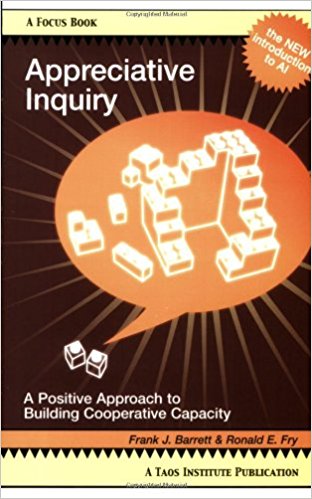 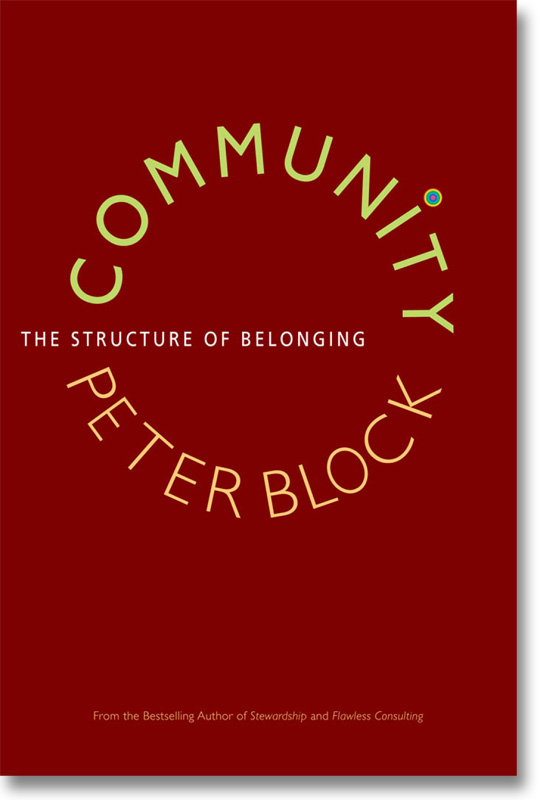 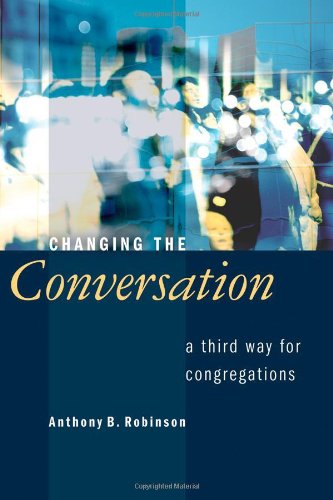